Before we begin, a short video
https://www.youtube.com/watch?v=YvT_gqs5ETk
Dr. Jason Gruss, MD
Fall, 2018
Technology in Geriatric Rehabilitation
A moment for Mark Twain
"It is my heart-warmed and world-embracing Christmas hope and aspiration that all of us, the high, the low, the rich, the poor, the admired, the despised, the loved, the hated, the civilized, the savage (every man and brother of us all throughout the whole earth), may eventually be gathered together in a heaven of everlasting rest and peace and bliss, except the inventor of the telephone.“
I will now turn my ringer off . . .
About me
Physiatrist
Residency at Schwab Rehabilitation, Chicago
Practice Focus in Geriatric/subacute
CMO of Advanced Rehabilitation Care
Attending Physician Schwab Rehabilitation Hospital
In 13 years, I’ve logged about 8,000 hours of World of Warcraft 
technology expert?

I have no financial disclosures:
I have no financial investment, interest or partnership in any product discussed in the lecture today
Objectives
Review the newest and most popular technologies for
PT and OT
Speech therapy
Discuss the ways technology interfaces with geriatrics
Examine how appropriate technologies can be used in a SNF setting
Technologies big picture questions
Who is the technology for?
What does the technology replace?
When will the technology be replaced?
Where is technology helpful?
Why are people using these technologies?
Technology is not always embraced
Cost
Financial
Time
Wasteful
Questionable Efficacy
Technology in OT and OT
Ambulation
Sports injury
Fall prevention
Pain management
Strength/exercise
Technology in PT and OT
The same place everybody else is using technology:
EMR
Data
Communications
Telehealth
Ambulation
New technology in PT and OT: ambulation
Exosuit technology
Who: SCI, TBI, MS, stroke
CNS weakness
What: replaces reciprocating gait orthosis 
Also replaces Lokomat
When: this technology has not quite stabilized – constantly updating, but models 2017 and later are close to stable
Where helpful: indoors (in research mostly, right now due to shorter battery life)
Why useful: ambulation helps nearly every aspect of life
Exosuit videos
Ekso Suit:
https://www.youtube.com/watch?v=65LntzuX8f8

Harvard Lab:
https://www.youtube.com/watch?v=YuksGLVhrZY
New technologies in PT and OT: ambulation
Exosuit limitations:
Heavy with limited torque and power
Still need to use crutches
Cost
Discomfort of wearing and using limits time of use
Technology in PT and OT: mobility
Standing frame

https://www.youtube.com/watch?v=Z-bN7h9Rzj0
Sports injury
Technology in PT and OT: Sports injuries
Some are simple
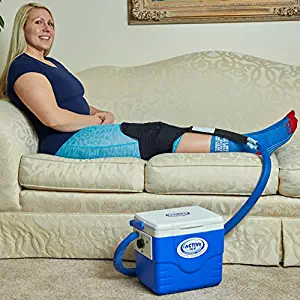 Technology in PT and OT: Sports injuries
My advice about using ice
Skin needs to actually feel cold
You cannot apply ice to 4 layers of pants and expect a benefit
The only adverse effect of ice is that ice is cold and sometimes wet
Avoid using thermal modalities on limbs with profound vascular disease, no risk of further vascular injury, but it will hurt a lot
Technology in PT and OT: sports injuries
Some are complex:
BrainScope One: EEG-based technology to assess for brain injury 3 days of injury in patient’s with GCS of 13-15
110 of 111 brains evaluated from former NFL athletes had evidence of CTE
Among players w/ severe CTE 
85% have dementia
89% have mood/behavioral sx
Technology in PT and OT: sports injuries
Professional athletes are extreme examples
BUT!
We don’t know much about the effects of multiple, mild brain injuries in the geriatric population 
(i.e. what if grandpa played high school football?)
Not  my grandpa, but Bennie Oosterbaan, who helped Michigan outscore their opponents 227-3 in 1925. It was a good year.
Technology in PT and OT: sports injury
Most football helmet manufacturers have multiple videos explaining their ability to track injury and their updated helmet technology to minimize risk.
Impact discs track data afterwards, some have electrodes that send live data to computers in real time.
Fall Prevention
Technology in PT and OT: Fall Prevention
Body weight support training
But first a series of pictures
(spoilers, I am only jealous of one part of one picture)
Shirley Ryan Ability Lab (please stop calling them RIC . . . Please? They are spending a lot on those commercials)
Shirley Ryan Ability Lab (please stop calling them RIC . . . Please? They are spending a lot on those commercials)
Shirley Ryan Ability Lab (please stop calling them RIC . . . Please? They are spending a lot on those commercials)
Technology: Fall Prevention
Body weight support training
Cochrane Meta-analysis
Treadmill training does not increase ability to improve independence in ambulation.
Treadmill training may improve walking speed and walking capacity (with or without BWST).
Technology: Fall Prevention
Body Weight Supported Training
Of note – if you walk some at the beginning of therapy you get MORE benefit from training, if you can’t walk much at the start, BWST is worth very little
BWST has very limited benefit in the first 3 months after stroke in walking speed and endurance.
Technology: Fall Prevention
Body Weight Supported Training
Pros:
Safety
For both patient and staff
Ease of family and caregiver training
Multiple physiological benefits from ‘walking’
Some benefit for PWB status in ortho
Cons:
Is not predictive of ‘walking’
Frustrating for patients when ‘walking’ stops
Why ‘walking’ is in quotes
Technology: Fall Prevention
What is the ONE THING that I like about those pictures?
BWST for stairs
Ugh – I am super jealous of that
I would like to make patients practice on stairs without everybody terrified of the patient’s falling. 
Patients can work on technique in safer environment.
Technology in PT and OT: Fall Prevention
Sensors
Multiple difference devices:
Gyroscopic
Accelerometer
Insole force inducers
Multiple places to be worn,  but most commonly worn on waist
Has been around > 5 years as consumer version, but past 2-3 years has become much better
Many ‘medical alert buttons’ now have ‘automatic fall detection’ feature
Technology in PT and OT: Fall Prevention
Virtual Sitter
Microsoft Kinect
Infrared camera in patient’s room and monitor remotely
Two way audio with patient
Direct communication with unit staff
Technology in PT and OT: Fall prevention
Virtual Sitter
Remote staff member (‘virtual sitter’) can monitor 10-12 patients simultaneously with this system.
Can be engaged across entire network instead of just within one facility.
Already in place as part of TeleHealth in some centers (Presence)
Technology in PT and OT: Fall Prevention
Virtual Sitter
Pros: 
Efficacy
Long term cost
Ease of use
Reduces staff injuries
Can be used for Telehealth visits from family
Cons:
Requires consistent training
Initial cost
Pain management
Technology in PT and OT: Pain management
TENS devices have been around for over 40 years. 
Studies show both good and bad efficacy
 when looking for non-pharma pain alternatives, TENS is often worth a trial 
I will leave the controversy at the door for our purposes today
New versions are programmable, safer, portable and even sometimes wireless
Wide variety of prices
I recommend starting in supervised setting before transitioning to home, higher failure rate when simply trying ‘own their own’
Technology in PT and OT: Pain management
Virtual Reality
Uses:
Reduce pre-op anxiety in TKA
Reduce procedural pain in pediatrics
Limited long term benefit after sessions end in chronic neuropathic pain in some studies
Veterans with chronic low back pain
Dressing changes in burn patients
Those were all studies from a 12 month stretch (first two pages on google scholar, I skipped the weird ones).
Strength and Exercise
Technology in therapy: strength/exercise
SPEECH THERAPY!
Synchrony
Like vital-stim, but good
Combines VR, biofeedback and e-stim to strengthen swallowing
Superior to vital stim because the biofeedback coordinates the active swallowing phase
Limits appropriate selection of patients
Technology in therapy: exercise
Serious games 
Addition to conventional physical therapy
Patient satisfaction increases in some ortho studies
Some increase in treatment adherence in fracture studies
Technology in therapy: exercise
Sensors
Used to identify specific deviations from optimal performance in some exercises (studied in single leg squat exercises)
Used to check completion of home exercise regimen
Fitbit style devices
Other uses of technology
Technology in therapy: a medical specialty
We shouldn’t forget that PT, OT and SLP are medical specialists.
Documentation, meetings, continuing education hours are all burdens that we share
Technology can help
Patient satisfaction, accessing rural patients, contacting specialists, sharing information, HIPAA are all issues
More technology solutions
How technology differs in therapy
Point of service documentation
iPads in the therapy gym
Telehealth
Post-discharge services for both therapy and nursing
“show me your exercises”
Accessing rural patients with less acute needs
Family education and training for weekend caregivers
Virtual home evaluations
How technology differs in therapy
Scheduling and staffing
Not shiftwork like nursing
Not rounding like physician
1 on 1 with a patient for big blocks of time
Prone to patient cancelations
Testing
Appointments
Illness/’maybe a DVT’
Narrator: ”it’s not a DVT”
Patient preference
Dynamic scheduling allows better use of time
How technology interfaces with geriatrics
Several 2017 studies show lower adherence to self-guided exercise programs with exergames than with other minimally supervised  programs.
How technology interfaces with geriatrics
2015 meta-analysis of 8 studies of older adults in balance training
More improvement in Wii groups than in control groups
2017 analysis shows active video games during rehabilitation showed positive effects on rehab outcomes, but may not be superior to standard rehab protocol
How technology interfaces with geriatrics
Use of the Wii was shown to reduce pain during activity in 2010 study
Increased patient compliance with VR based therapy sessions.
How technology interfaces with geriatrics
What can we learn from the data above?
Is the data conflicting?

It is important to remember the distinction between a digital native and a digital immigrant.
How technology interfaces with geriatrics
Opinions on how to interface with technology differs
Using technology as a part of social interaction in the presence of another person is one approach
Using technology as a way to interface with a person from a distance is a different approach

People are not equally satisfied with both approaches
This is partially a generational issue.
How technology interfaces with geriatrics
The problem I see is that many of the studies are looking to replace an interaction that the subjects have repeatedly reported is important to their satisfaction
Then the studies report a reduced response 
From an activity that requires significant active participation
How technology interfaces with geriatrics
How I approach a problem with research and novel technology
Is the technology accessible?
Can I replicate the study protocol is a meaningful way?
Can I do the things that mattered to achieve the goal that I am looking for?
What are the risks?
Who does this help?
Technology in Skilled Nursing Facilities
We get a Wii
we play Wii golf with some patients
We play Wii bowling with other patients
We play Wii tennis with some patients
We stand and play card games with some patients
Some folks don’t want to play at all and would rather just exercise and go back to their room and read. Which is totally ok too!
Technology in Skilled Nursing Facilities
Notice I said ‘we’
Best practice is to work together with a patient and the new technology
A story from the old days
CPM machines
The goal was to replace therapists after TKA with CPM machines
Problem?
Patients hated it
more pain
more difficulty with walking
more difficulty with ADLs dissatisfaction 
Now the surgeons tell them to use CPM AND therapy 
And all is well
Don’t replace people at fragile moments. 
Wait until everything is calm and stabile before reducing (not eliminating) human contact.
Technology in Skilled Nursing Facilities
Omni Cycle
VR assist 
R vs L side weakness
Upper or lower extremity
Powered, patient can do as little as 10% of the propulsion
Benefits:
Endurance
Attention
Strength
Overwhelmingly works better with therapist sitting with patient, but allows therapist to step away for a moment if patient is supervised from a distance.
Technology in Skilled Nursing Facilities
Activities
Microsoft Kinect
Many games are very active and can be used while seated
Activity coordinators can safely use seated games for small groups or individuals with the Kinect such as:
Fruit Ninja
Carnival Games
Many of these games are extremely easy to pick up and play
Technology in Skilled Nursing
Some of the technology we discussed earlier
Virtual Reality
Stroke Rehab
Neuro Rehab
Virtual Sitter
Technology in Skilled nursing
Simple technology
Step counter apps or FitBit-style devices
HR tracker
Recreation therapy in the technology era
Sorry guys – Subacute rehab is boring
Recreation
Rehab is 2-3 hours per day
Mealtime is 2-3 hours per day
Sleep is 6-8 hours per day
10-14 hours a day of nothing to do
Patients have to fight against the fatigue of frustration
Recreation therapy in the technology era
Technology options
Audiobook library
Recreational therapy can host a lunchtime or dinnertime book club
Augmented reality games
Many out there like Pokemon Go
Easy to find a list
Facility iPads for games and puzzles
Impossible to lose pieces
Much more versatile
New cases make them washable and extremely secure
Recreational therapy in the technology era
Recreational therapy benefits are obvious
With technology people can often participate even when in isolation, which is an enormous barrier to recreational therapy
Technology in Skilled Nursing
Access to education
Free CME, CEU for professionals from multiple disciplines working with older adults
https://Engageil.com
Hi, Mom!
From AMDA:
Podcast from Dr. Pandya on LTC patients with DM (23 minutes long, and VERY good)
https://paltc.podbean.com/e/management-of-ltc-residents-with-diabetes/
What is the benefit of technology?
Reduce the work we don’t want
Improve comfort
Reduce total cost
Improve satisfaction
Less valuable or common in our environment?
Contribute to research
Competitive advantage
Other benefits of technology
Staying connected
Staying relevant
Katie says, ‘Thanks!’
Attribution
Pain scale illustration from Hyperbole and a Half by Allie Brosh, who’s work you should all go and read as soon as possible. Especially her work on mental health. It’s touching, insightful and awesome.